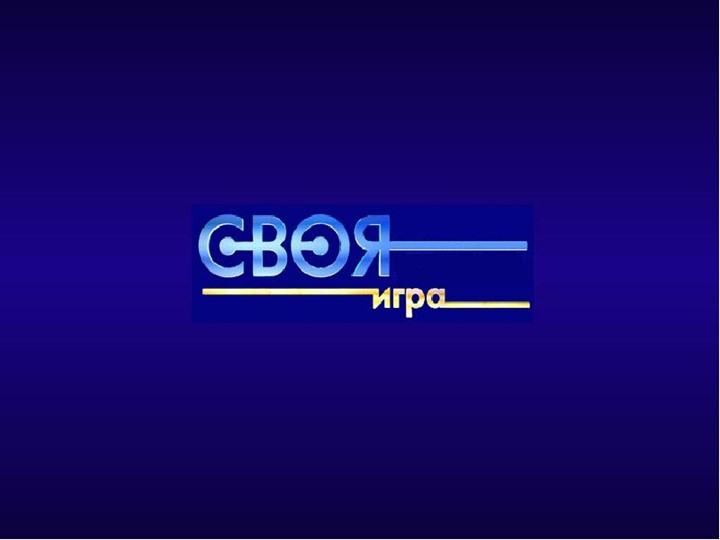 Интеллектуальная игра-викторина
Правила игры
Играют четыре команды. Они выбирают, пользуясь приведенной ниже 
    таблицей, тему вопроса и его 
    стоимость.
Право ответа принадлежит команде, 
    первой поднявшей табличку со своим названием.
В случае верного ответа команде засчитывается количество баллов, соответствующее стоимости вопроса.
Если дан неверный ответ, то правоответа на этот вопрос переходит другой команде.
Дом
10
На улице почти перед каждой избой имелись колодцы, особенно если селение располагалось не при реке? Колодцы были двух типом: «с бараном»
 либо с журавлём. Какой изображен ниже?
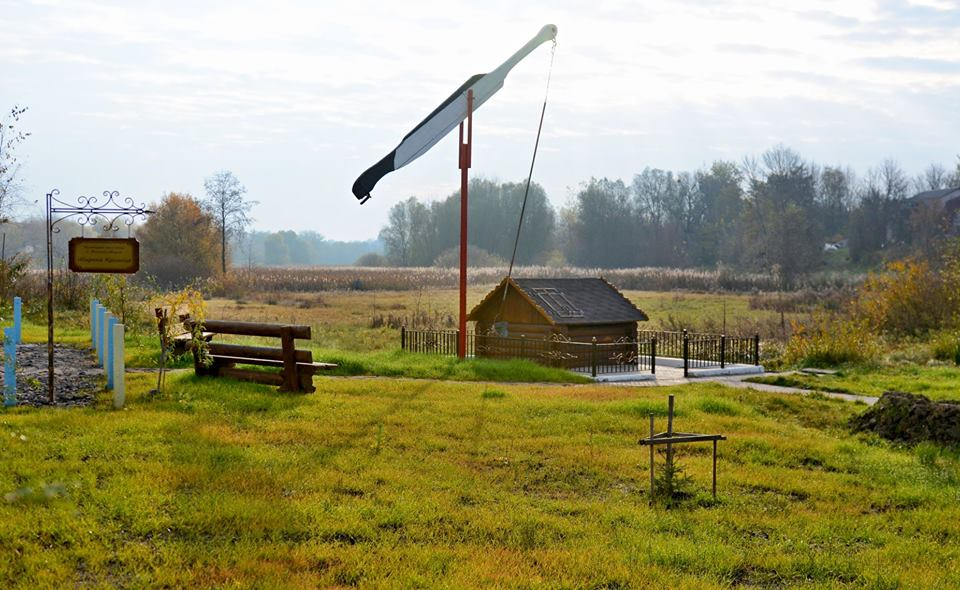 10
Дом
С рычагом, с журавлём
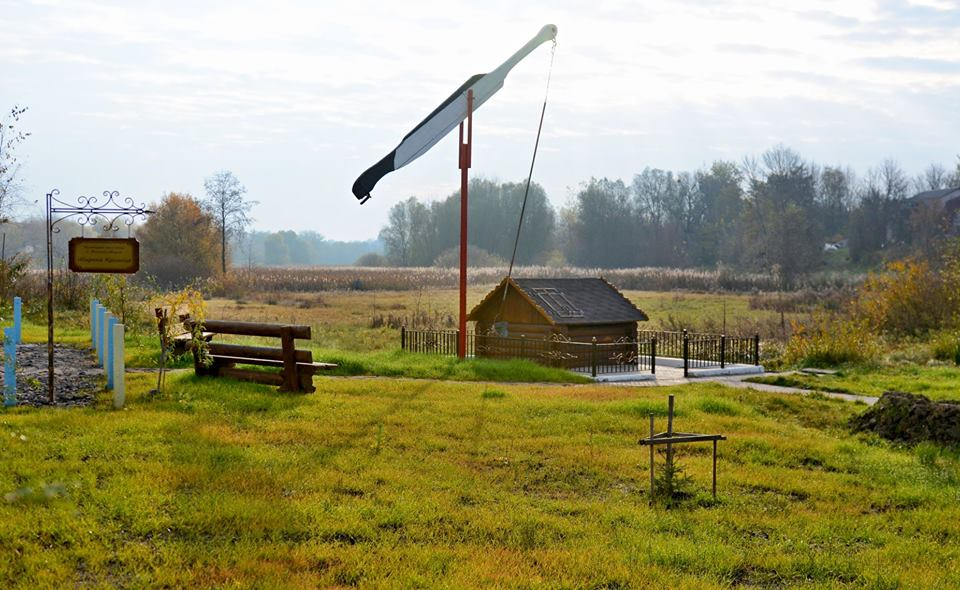 Дом
20
Как называлась комната без печей? Летом она могла служить отдельной спальней , поэтому там ставилась нарядная постель с пологом. Здесь же хранили наряды и другое ценное имущество в сундуках и коробах.
Дом
20
Горница
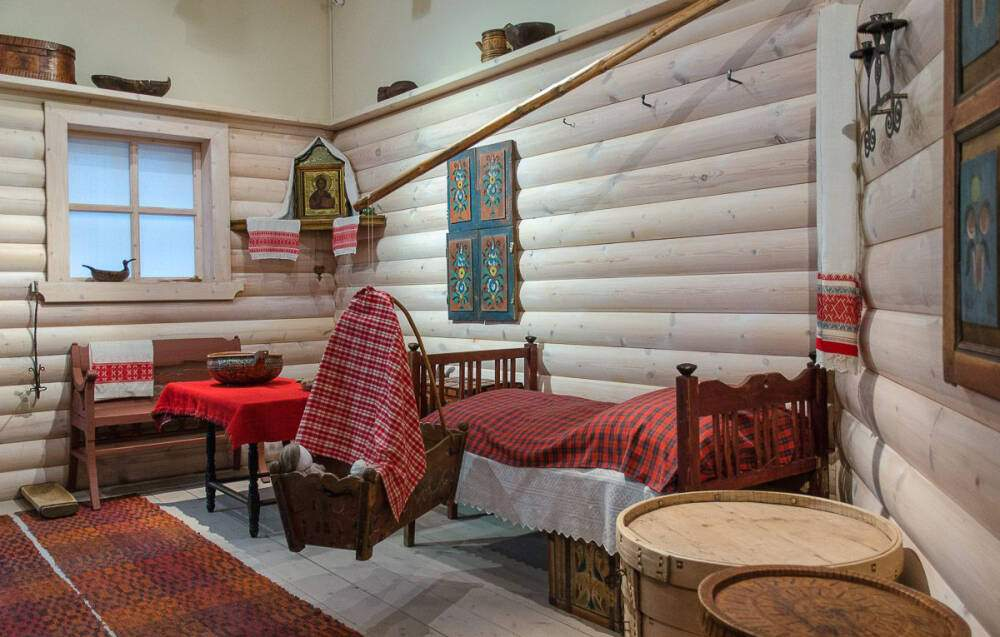 30
Дом
В Ярославских деревнях различали «избу-пряху» и «избу-непряху» Взаимное расположение печи, лавок и окон влияло на то, удобно или не удобно хозяйке прясть? Объясните, в какой избе печь стоит налево от входа, а в какой справа.
30
ДОМ
Изба-пряха
Изба -непряха
Печь стоит налево от входа
Печь стоит справо от входа
ДОМ
40
Как называется тонка щепка из березы, сосны, осины, дуба или ясеня вставленная в светцы?
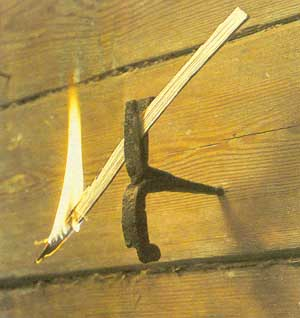 ДОМ
40
Лучина 
(зачем под низ ставилалась лохань с водой?)
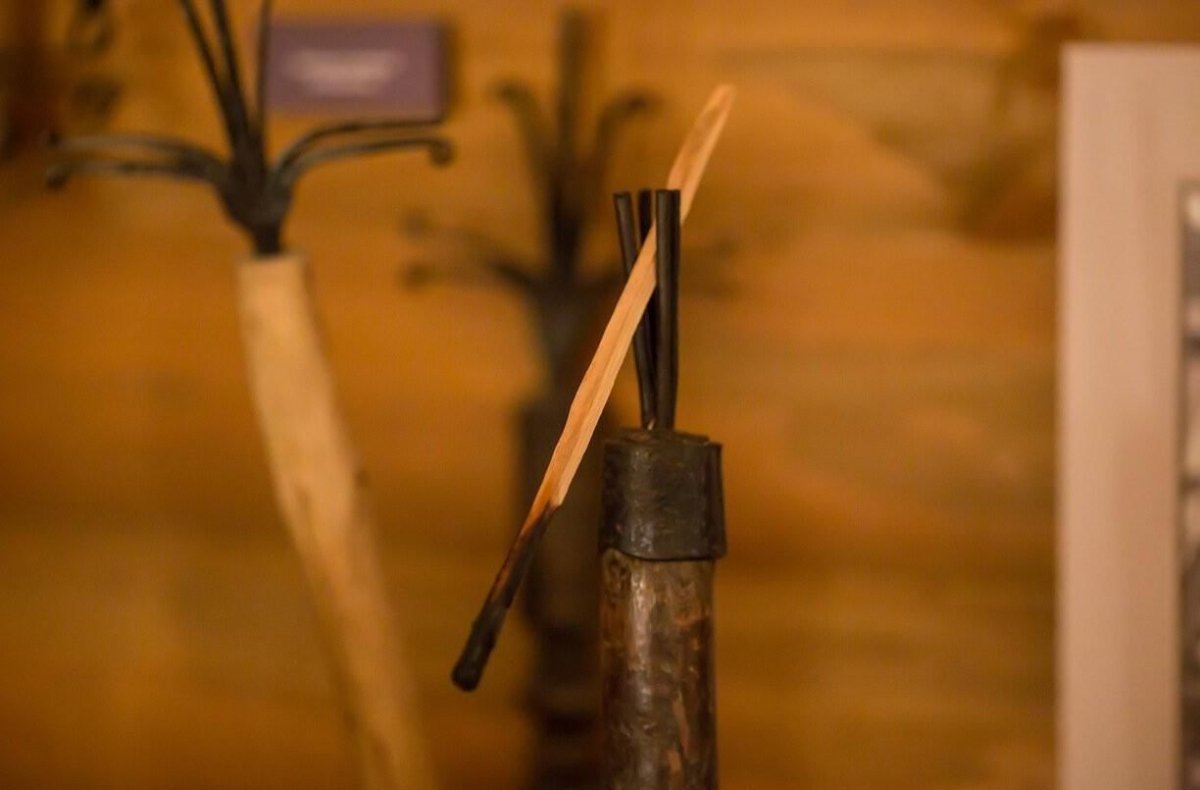 ДОМ
50
Полная энциклопедия русской жизни, охватывающая все ее сферы – религию, ведение хозяйства, воспитание детей, отношения между супругами. Одна из ее частей, как и фен-шуй, описывает как нужно обустраивать жилище
50
ДОМ
ДОМОСТРОЙ
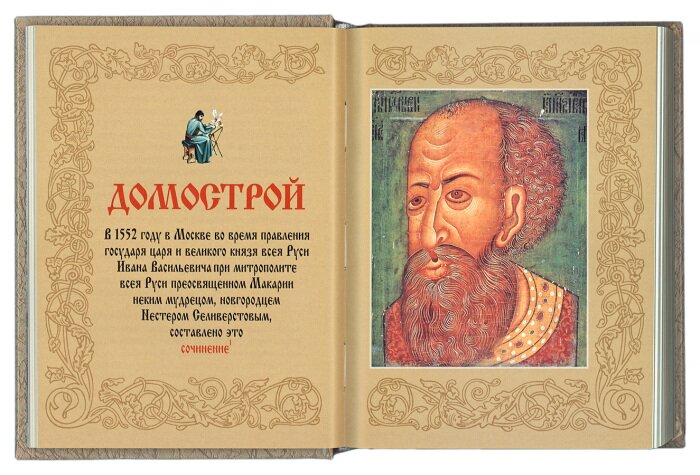 Обычаи
10
Еще в XVII веке сохранялся обычай называть ребенка двойным именем, зачем?
Обычаи
10
Крестильное имя хранили в тайне, дабы избежать порчи
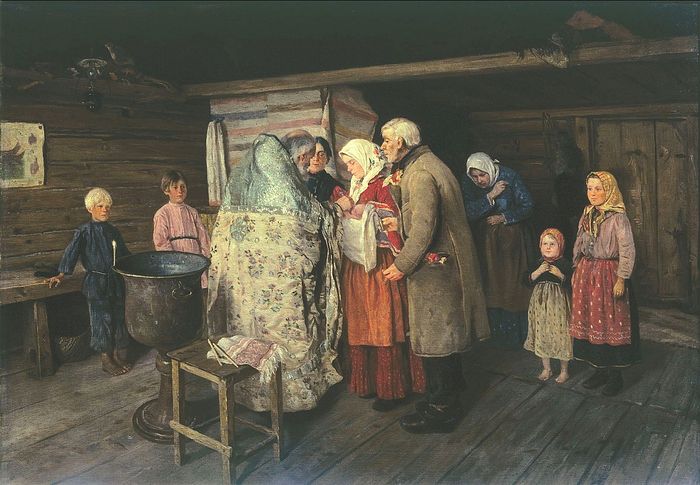 Обычаи
20
Когда мальчику исполнялось три года, в день святого Симеона над ним проводили старинные обряды. Отец выводил ребенка во двор и первый раз…..?
Обычаи
20
сажал в седло на лошаль
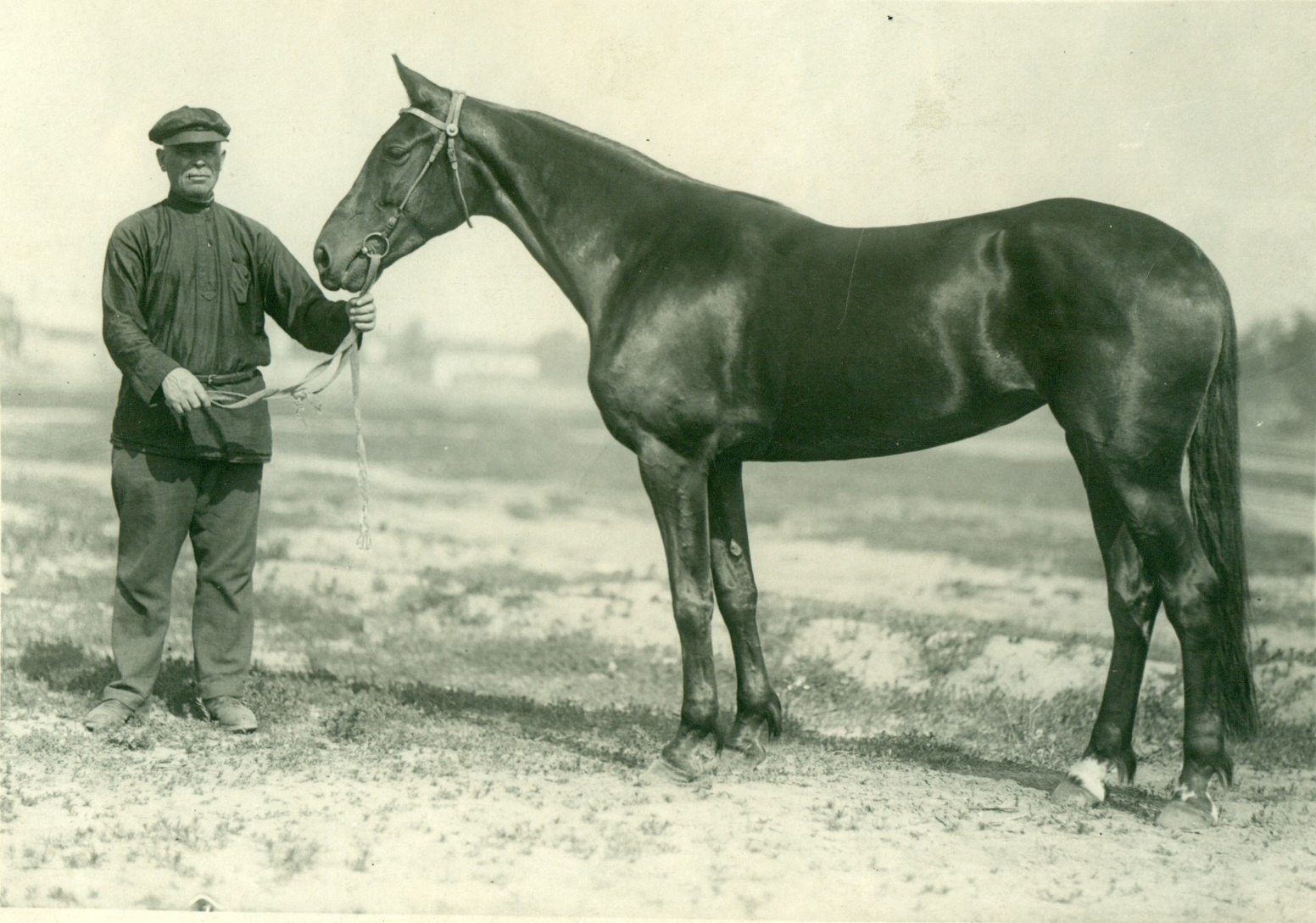 Обычаи
30
Свадебные обычаи.
Что означает пословица 
«Через сноп не молотят?
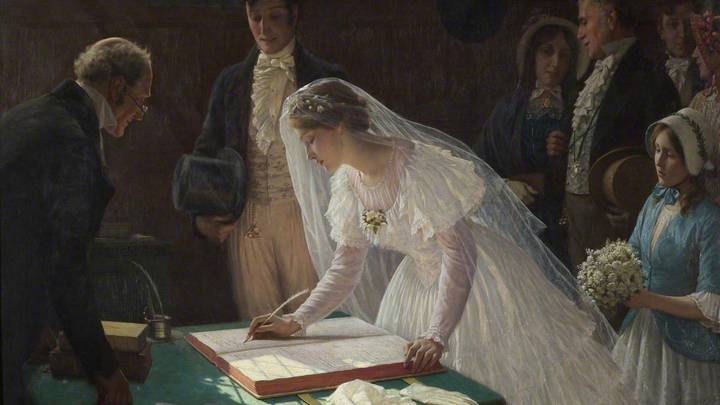 Обычаи
30
Если в семье подрастало несколько братьев или сестер, то традиция предписывала их выпускать в самостоятельную жизнь строго по старшинству
Обычаи
40
Какой смысл имеет распространенный обычай перед отъездом кого-либо из членов семьи всем находящимся в доме молча посидеть на несколько мгновений?
Обычаи
40
Чтобы уберечь отъезжающего от неприятностей в дороге
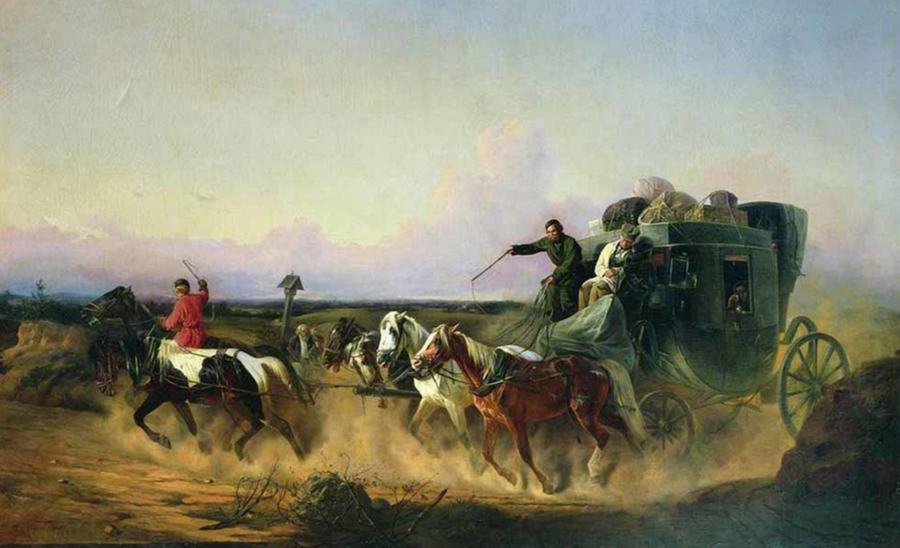 Обряды
50
«Позорнишь пряжу на Власия – будешь с деньгами на Маслену».
К Власьеву дню хорошие хозяйки старались закончить пряжу льна. Выбрав лучший моток, его выставляли на утреннюю зорьку куда? Считалось, что от этого пряжа станет белее и добротнее.
Обряды
50
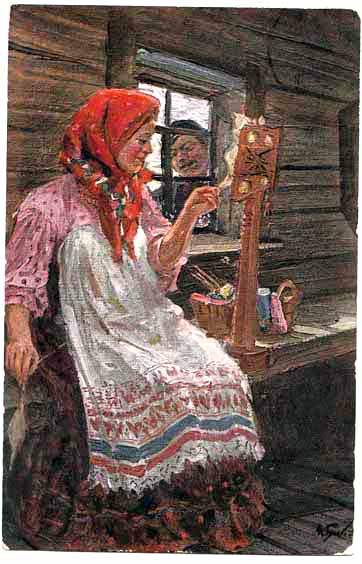 на мороз
Народный костюм
10
Назовите правильно одежду представленную на фотографиях одним словом?
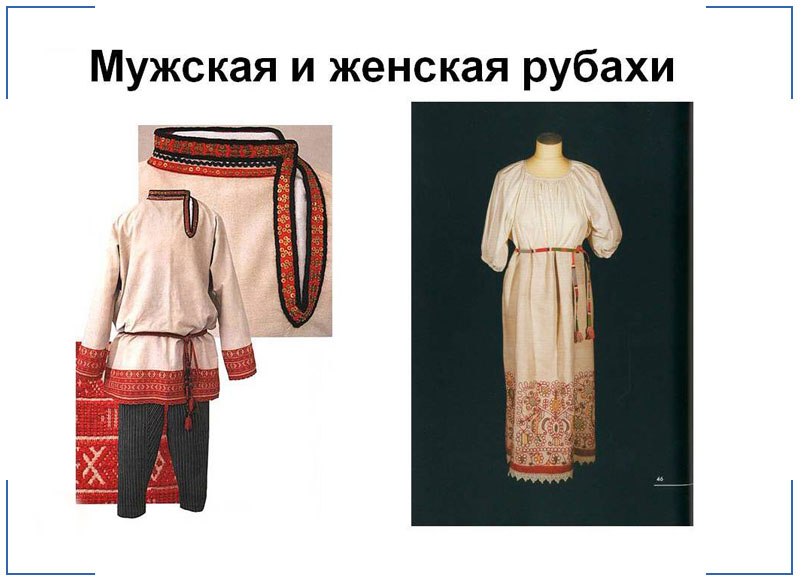 Народный костюм
10
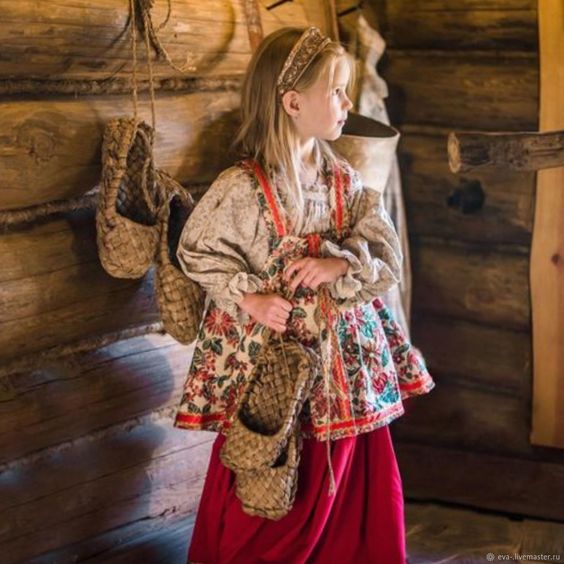 Рубаха
Народный костюм
20
Нижнюю часть штанин для удобства заправляли в сапоги либо закрывали онучами, что это такое?
Народный костюм
20
Холщовые или теплые суконные полоски, которыми обертывают ногу
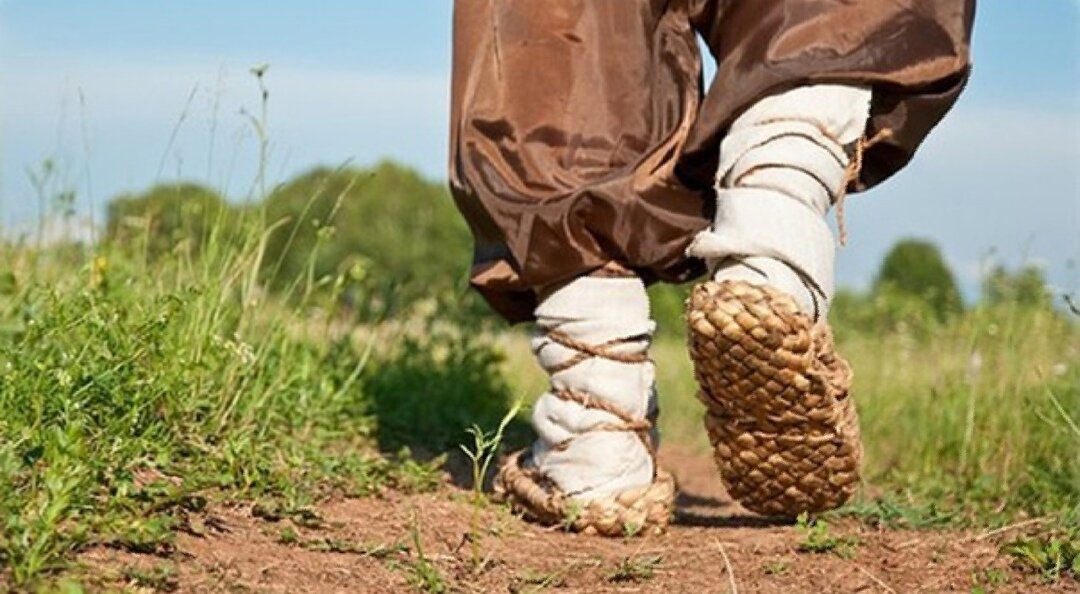 Народный костюм
30
Верхняя однобортная крестьянская женская одежда для праздников наподобие кофты. Особую популярность получила на Руси в XVII веке. Ее носили девушки и замужние женщины из боярских и купеческих семей.
Народный костюм
30
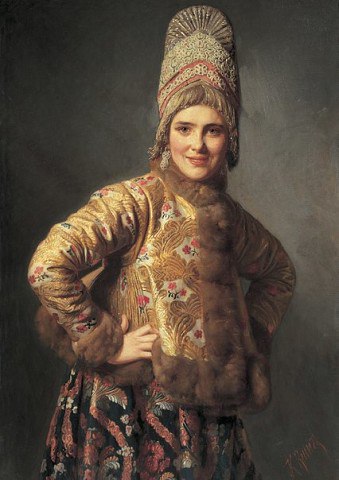 Душегрея
Народный костюм
40
На гулянья и праздники женщины обували кожаные туфли. Круглоносые, на не высоком каблуке, они украшались аппликациями из сукна сафьяна, штофа, а также медными гвоздиками?
Народный костюм
40
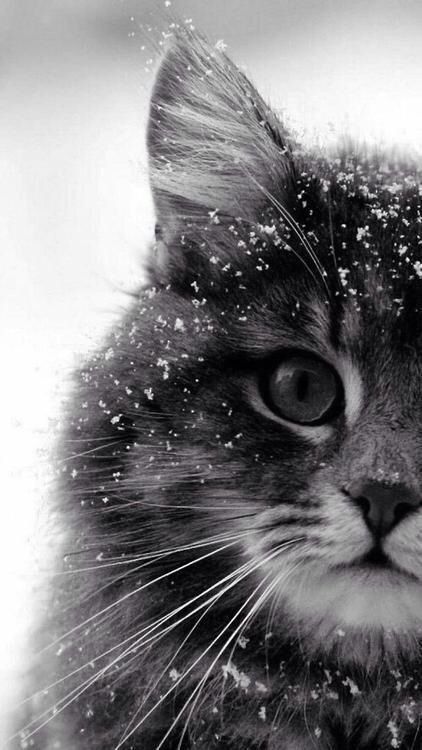 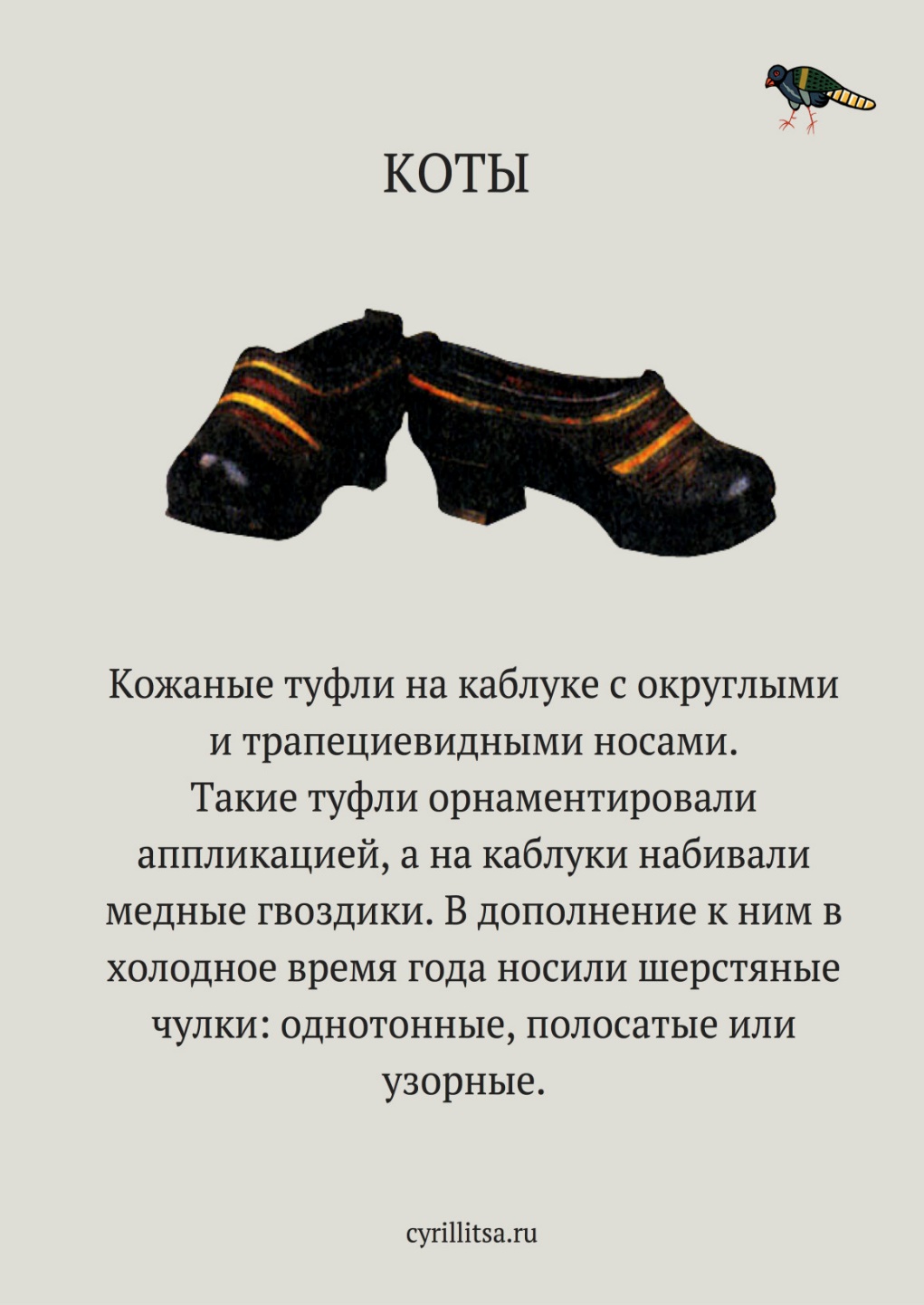 Коты
Народный костюм
50
Самая распространённая зимняя одежда. Это слово было заимствовано из тюркского языка и означает - шкура или «кожаный мешок из звериной шкуры». Некоторые исследователи предлагают рассматривать это слово как древнерусское «тулово», что значит туловище.
Народный костюм
50
Тулуп
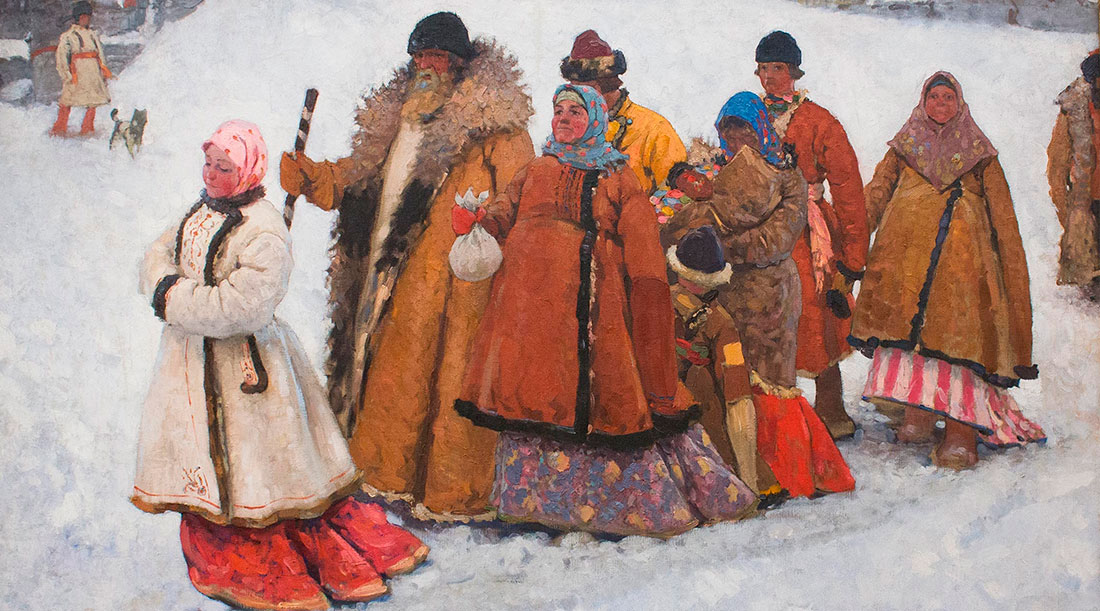 Крестьянский стол
10
На Руси это был важнейший инструмент народного хозяйства. По форме он напоминал плоскую широкую лопату на длинном черенке.
Крестьянский стол
10
Садник
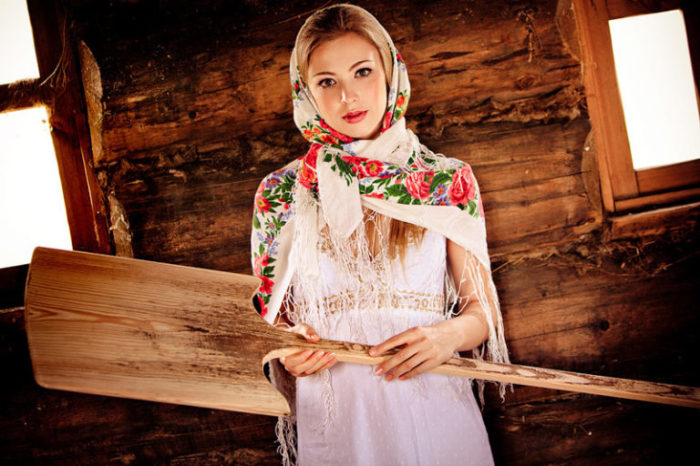 Крестьянский стол
20
Ярославские хозяйки говорили, 
«А сегодня, пироги с аминем».
 С чем же предлагались пироги?
Крестьянский стол
20
Пироги без начинки
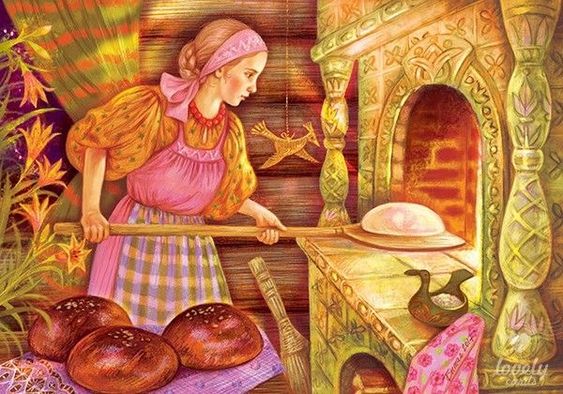 Крестьянский стол
30
Русский холодный суп из крошёного хлеба и репчатого лука в подсоленной воде или квасе. Иногда в неё добавляют растительное масло, сметану и яйца. Белый хлеб, искрошенный в молоко, называется «детской ….
Крестьянский стол
30
ТЮРЯ
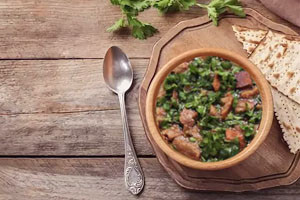 Крестьянский стол
40
Трудоножка – это блюдо из готовых блинов в которые добавляли начинку из рубленных яиц или пареной брюквы, свертывали в виде конвертика или трубочки и обжаривали на постном масле. Из чего были сделаны сами блины?
Крестьянский стол
40
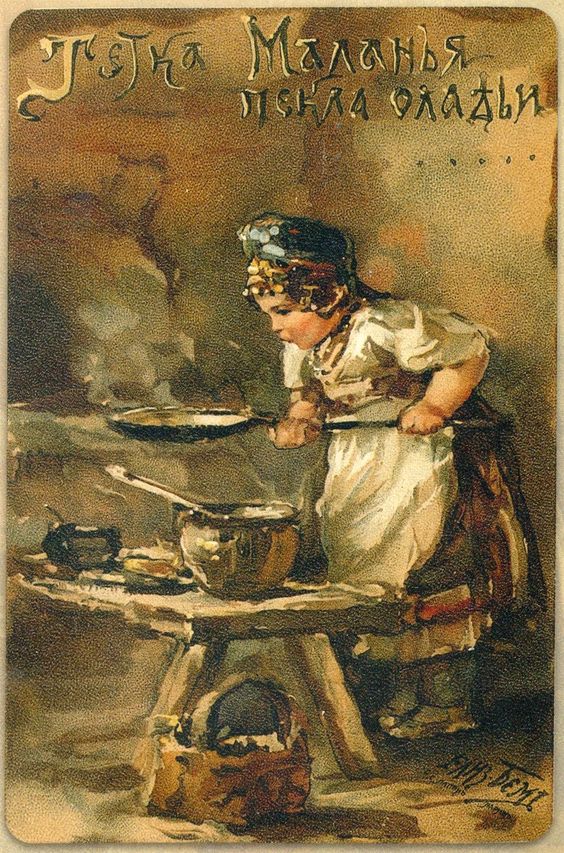 Овсяная
Крестьянский стол
50
Для чего использовался изображенный сосуд?
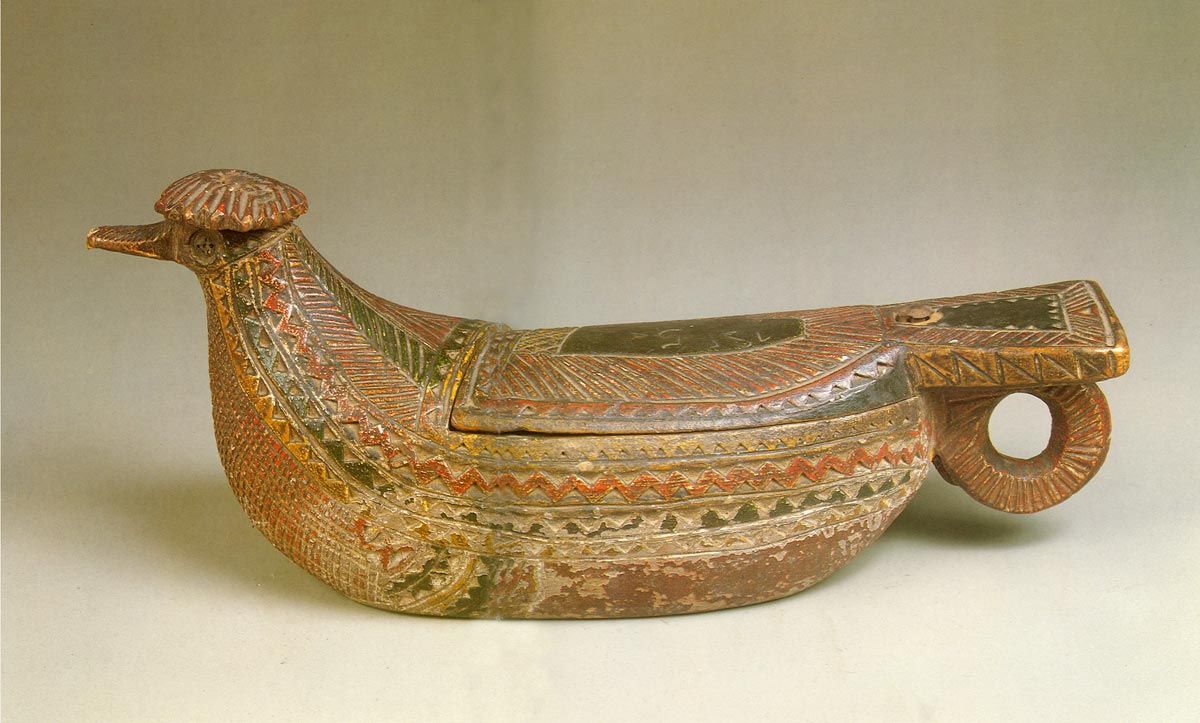 Крестьянский стол
50
Утка-солоница, 1815 г.
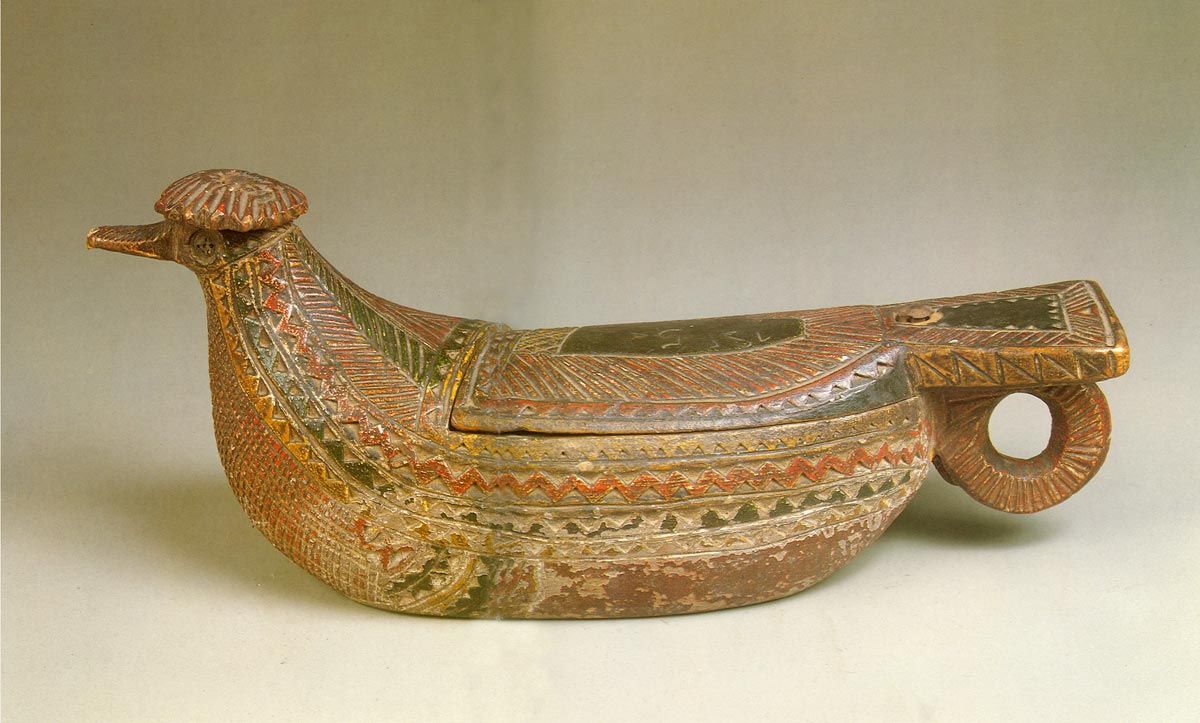 10
Традиции
Валуны с углублениями, напоминавшими отпечаток ступней, копыт, лап животных и птиц называют в народе «камни –следовики». В северных уездах Ярославской губернии – «деревенскими святынями». Назовите две особенности, за которые их почитали в народе?
10
Традиции
Приносили исцеление от болезни
Служили «оберегами» для местных жителей
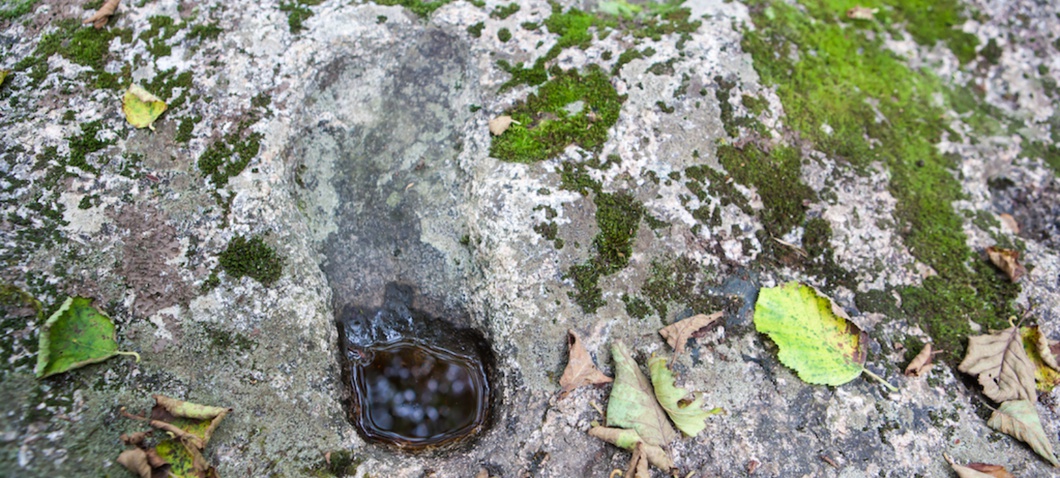 20
Традиции
На Русском Севере перед отъездом к венчанию при выходе невесты из родного дома она тащила за собой скатерть со стола. Зачем она это делала?
20
Традиции
Чтобы сестры вышли быстрее замуж
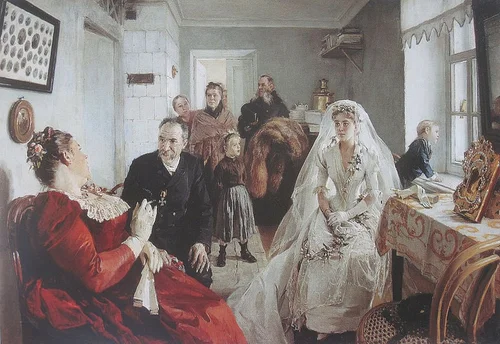 30
Традиции
Соседская коллективная помощь односельчан, оказавшимися в трудном положении, занимала почетное место в жизни русской деревни. Благотворительная помощь общины могла считаться только в том случае, если она была безвозмездной. Как называлась в русском селе эта традиция взаимопомощи?
30
Что у нас над головой?
Кануны, помочи, «наряды миром»
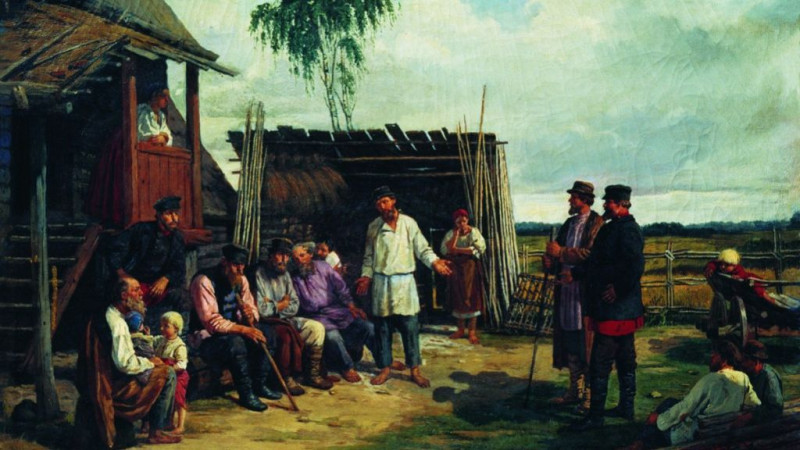 40
Традиции
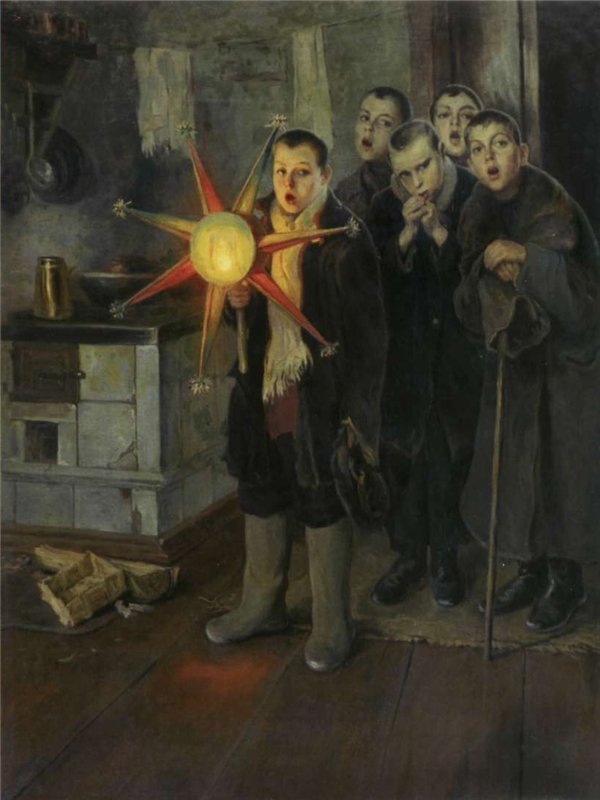 «Ходить со 
звездой» начинали
в какой праздник?
40
Традиции
Святочный обходной обряд, приуроченный к Рождеству Христову или к Крещению  с исполнением колядок
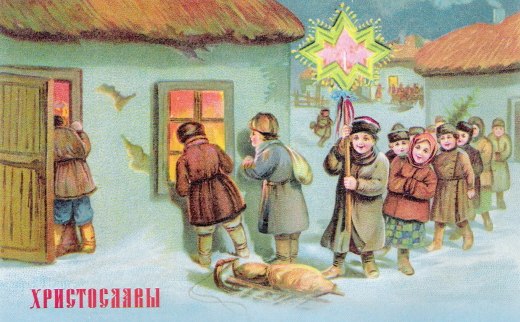 50
Традиции
Это переходящий праздник, поэтому точной даты у него нет. Начинался он за 7 недель до Пасхи и длился 7 дней?
Традиции
50
Масленица
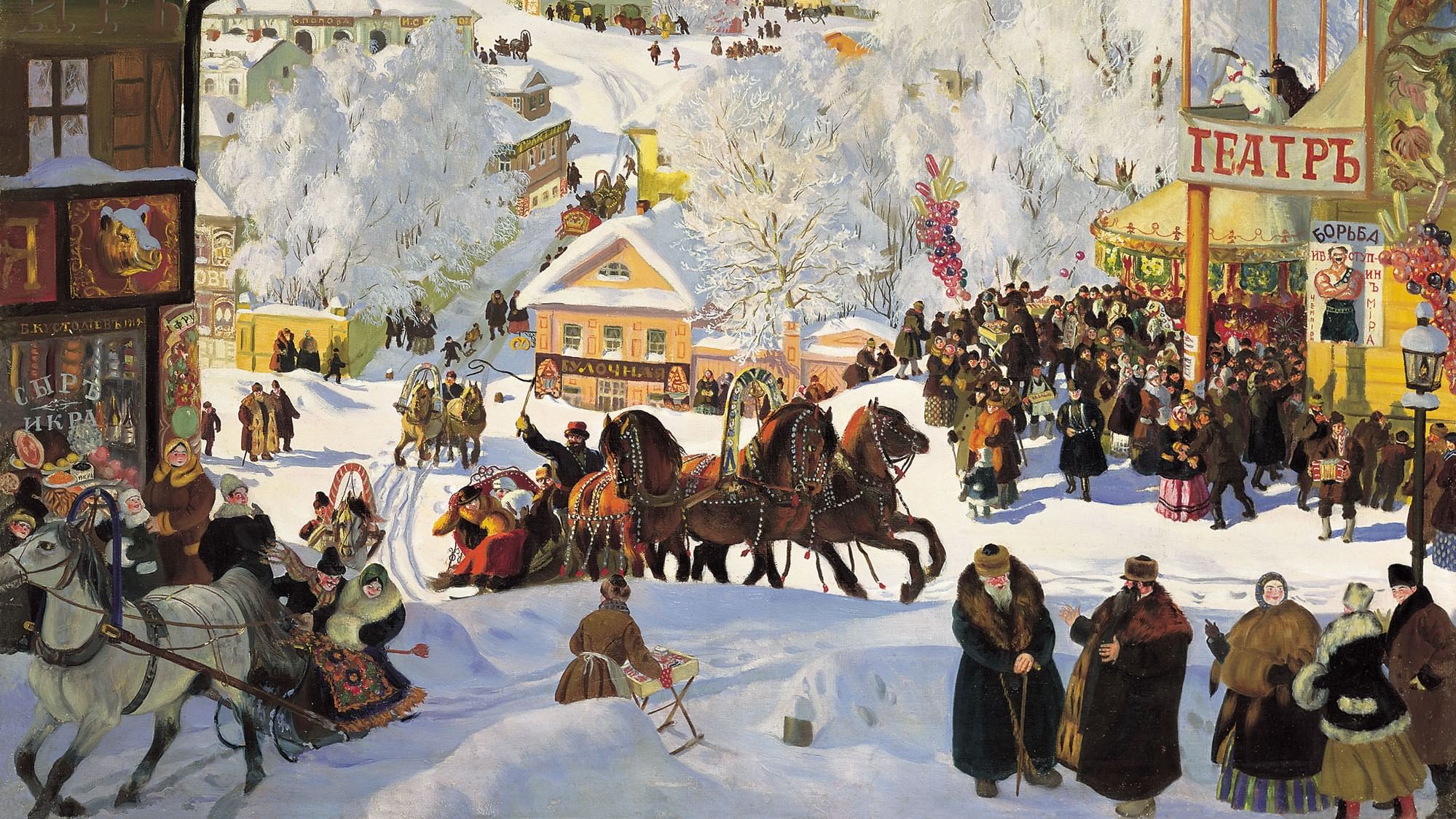 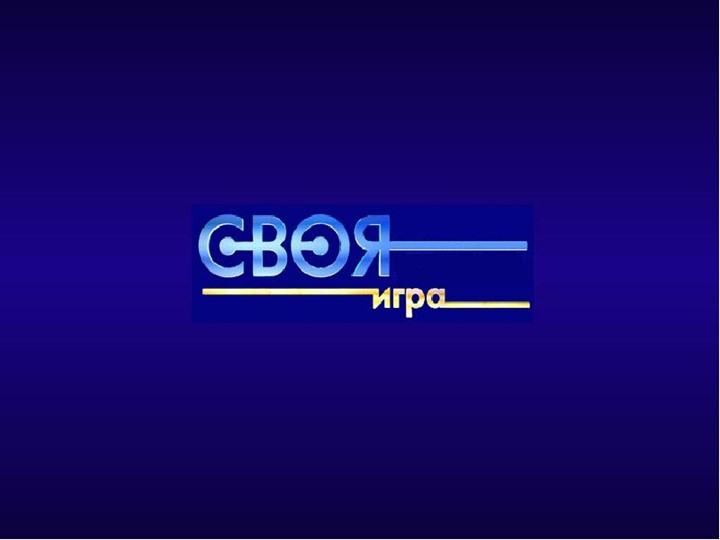 Интеллектуальная игра-викторина
МОЛОДЦЫ!